Collapsible headings
In the message bar, click Enable Editing,
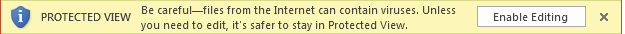 then press F5 or click Slide Show > From Beginning to start the course.
If the videos in this course don’t play, you may need to download QuickTime or just switch to PowerPoint 2013.
j
Collapsible headings
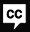 Closed captions
Here’s a handy trick you can use if you’re having trouble navigating a large complex document.
Right-click a heading, click Expand/Collapse, and click Collapse All Headings.
Now with all the body text out of the way, it’s easier to browse through the document.
The collapsed headings become something like a table of contents.
To expand a section, click this triangle. And click it again to collapse the section.
If you want to see all the text, click Expand All Headings.
If you can’t collapse a heading, it’s either because you’re using an earlier version of Word – it only works in Word 2013 –
or the headings aren’t formatted using one of the built-in heading styles.
In this case, the writer added formatting to make it look like a heading,
but as you can see in the Styles gallery, it’s still formatted as Normal.
To change that, choose one of the heading styles. When you add a heading style, you add an outline level to the paragraph.
And when you do that the triangle appears and you can collapse the heading.
Collapsible headings are great for helping you read a document, but they can also be a time-saver when you’re writing.
While you’re editing a document, you can select one or more collapsed headings to quickly copy,
move or delete whole sections.
Or you can click and drag a section to a new location.
When you’re deciding how you want readers to navigate the document,
you can lay it out with collapsible headings in mind.
For example, if you’re designing the document to be read on a computer, you can collapse all the headings by default.
Select all the headings you want to collapse.
Then, on the Home tab, click the Paragraph dialog box launcher, and check Collapsed by default.
Now when readers open the document, they can use the collapsed headings like a table of contents –
choose the section they want to read and click the triangle to expand it.
Here’s one last thing to keep in mind. Collapsed sections don’t print.
So typically you’ll want to Expand all headings before you print a document.
But you could, for example, use collapse and expand to selectively print only the sections you want.
Click the File tab and Print. Print preview shows you exactly what will go to the printer.
So collapsible headings can make it easier to read and quickly organize a document.
But if you’re really serious about organizing a document, you should look into Outline view.
For more information about that and other related topics, check out the links in the course summary.
Press F5 to start, Esc to stop
1/1 videos
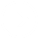 3:13
Help
Headings
Feedback
Summary
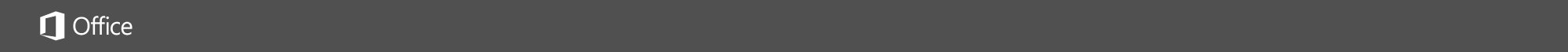 Help
Course summary—Collapsible headings
Course summary
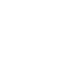 Collapse or expand parts of a document
When you’re working on a long, complicated document, you can collapse everything except the part you want to focus on. Or, if you think you might be overloading your readers with too much information, you can display summaries and leave it to your readers to open the summary and read the details if they want.

The ability to collapse and expand content in your document is based on its outline level. When you close and reopen a document, the headings will be expanded by default. If you want the document to open with the headings collapsed, follow these steps.
Place your cursor in the heading.
On the Home tab, in the Paragraph group, click the dialog box launcher.
In the Paragraph dialog box, click the checkbox next to Collapsed by default.
Click OK.
See also
Create a document outline in Outline view
Outline view tips
More training courses
Office Compatibility Pack
Press F5 to start, Esc to stop
1
2
3
4
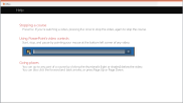 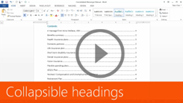 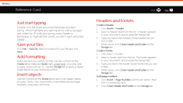 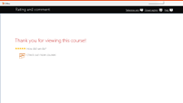 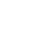 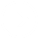 3:13
Help
Headings
Feedback
Summary
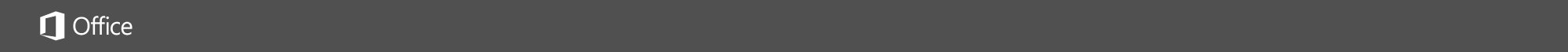 Help
Rating and comments
Course summary
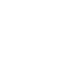 How did we do? Please tell us what you think
Thank you for viewing this course!
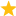 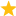 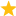 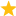 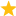 Check out more courses
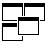 Press F5 to start, Esc to stop
1
2
3
4
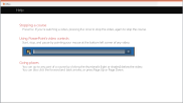 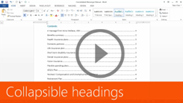 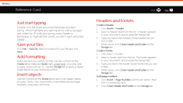 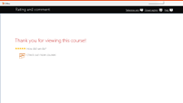 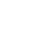 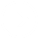 3:13
Help
Headings
Feedback
Summary
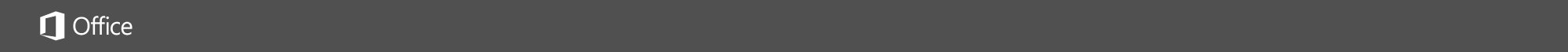 Help
Help
Course summary
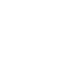 Using PowerPoint’s video controls
Point at the bottom edge of any video to start, stop, pause, or rewind. You drag to rewind.
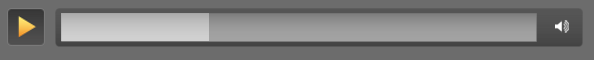 Stopping a course
If you’re viewing online, click your browser’s Back button. If you’re viewing offline, press Esc. If you’re watching a video, press Esc once to stop the video, again to stop the course.
Going places
You can go to any part of a course by clicking the thumbnails (light or shaded) below the video. You can also click the forward and back arrows, or press Page Up or Page Down.
If you download a course and the videos don’t play
Click Enable Editing                     if you see that button. If that doesn’t work, you may have PowerPoint 2007 or earlier. If you do, you need to get the PowerPoint Viewer. If you have PowerPoint 2010, you need the QuickTime player, or you can upgrade to PowerPoint 2013.
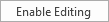 Press F5 to start, Esc to stop
1
2
3
4
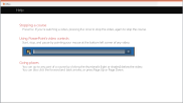 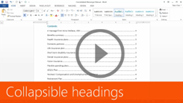 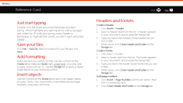 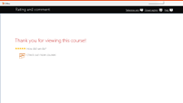 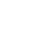 3:13
Help
Headings
Feedback
Summary